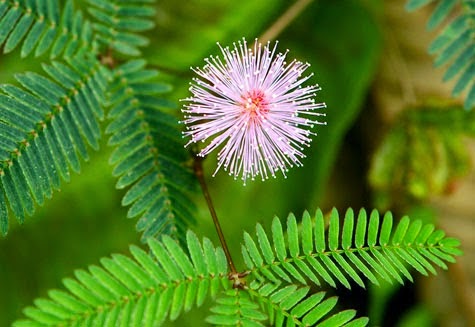 স্বা
গ
ত
ম
শিক্ষক পরিচিতি
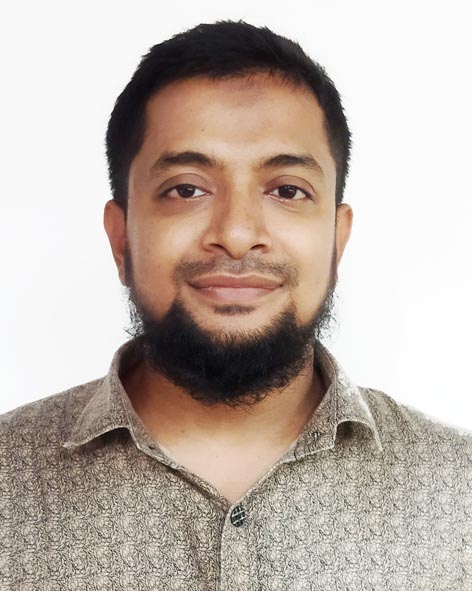 মোহাম্মদ রুহুল আমীন স্বপন
 সহকারী শিক্ষকঘাগটিয়া সরকারি প্রাথমিক বিদ্যালয়
তাহিরপুর, সুনামগঞ্জ।
চলো ছড়াটি শুনি
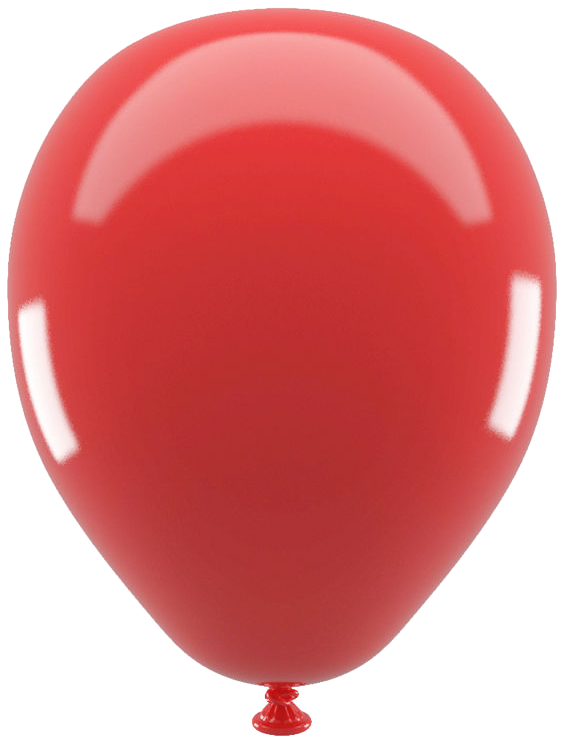 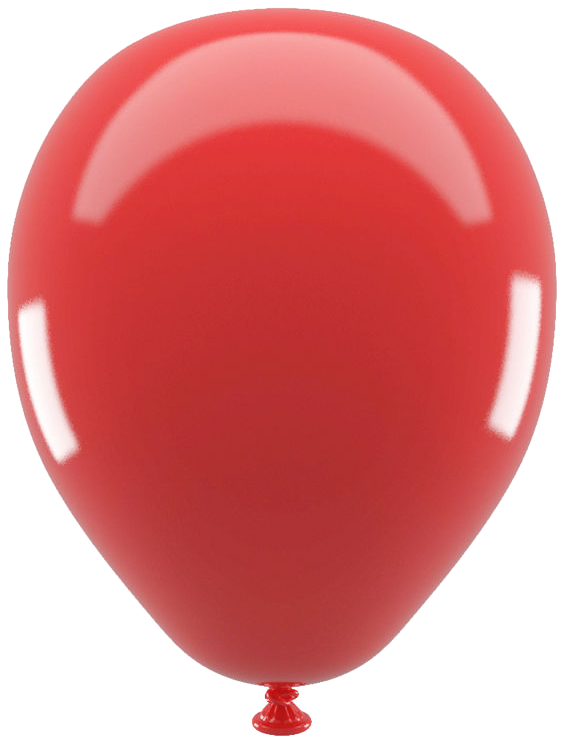 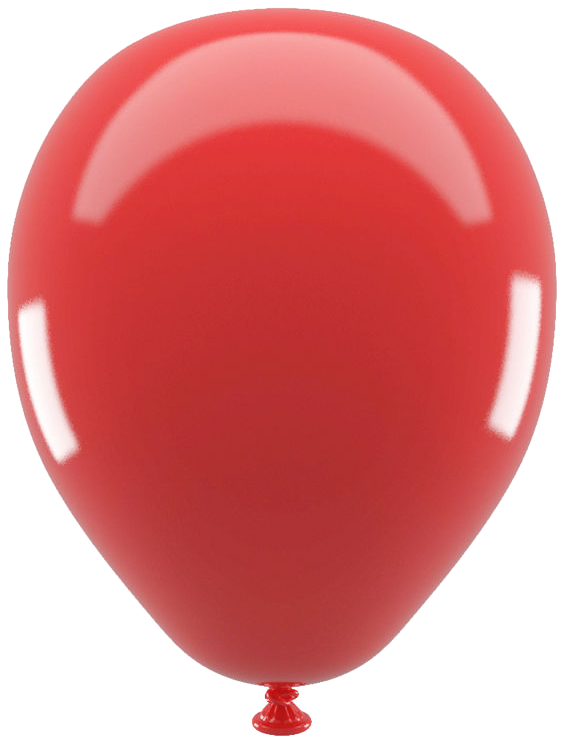 পাঠ পরিচিতি
শ্রেণি 	- প্রথম
বিষয়	- গণিত
পাঠ	- ৮, বিয়োগের ধারণা
পাঠ্যাংশ	- ৮.১ বিয়োগ সময় 	- ৪০ মিনিট (প্রতি পিরিয়ড)
তারিখ	-
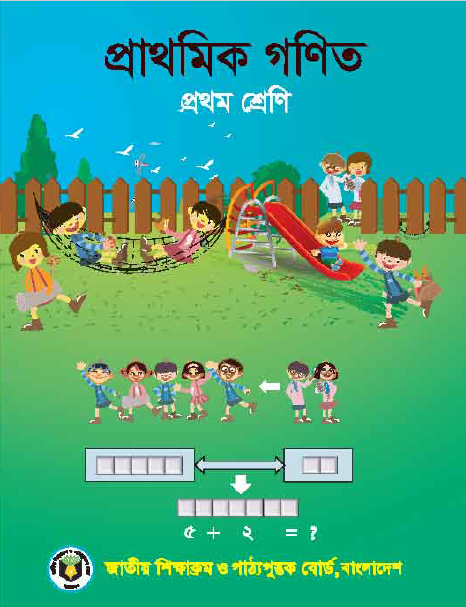 শিখনফল
১০.১.১ একগুচ্ছ উপকরণ হতে কয়েকটি উপকরণ বাদ দিলে কয়টি থাকে তা বলতে পারবে।
১০.১.১ একগুচ্ছ উপকরণ হতে কয়েকটি বাদ দিলে কয়টি থাকে  তা সংখ্যায় প্রকাশ করতে ও লিখতে পারবে।
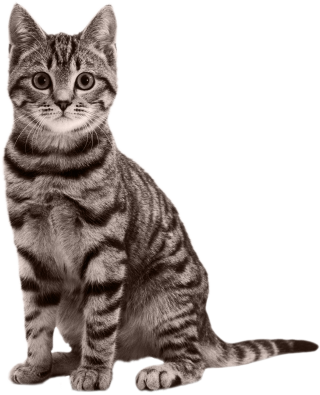 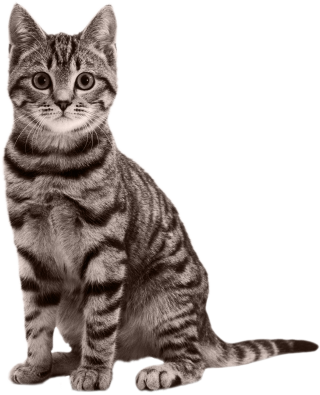 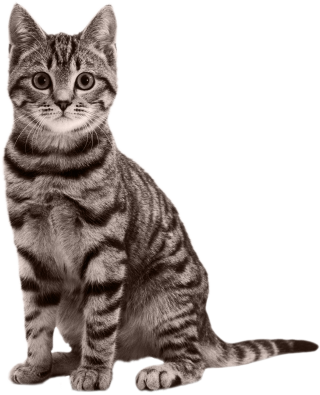 ৩
-
১
=
২
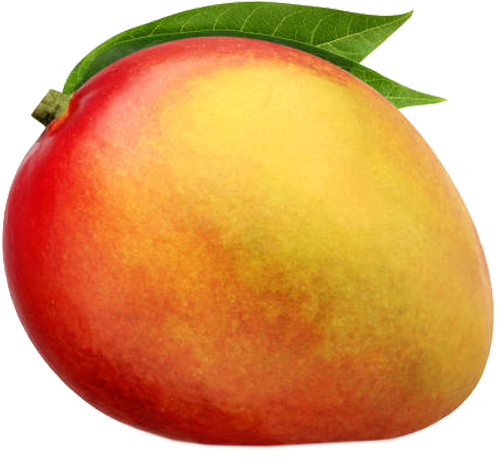 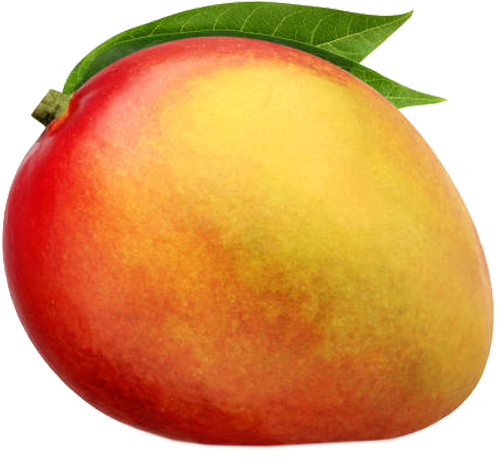 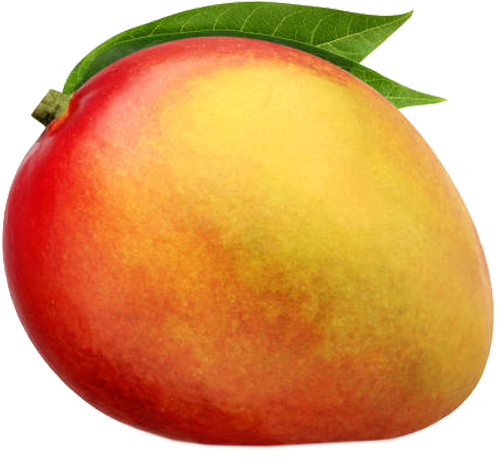 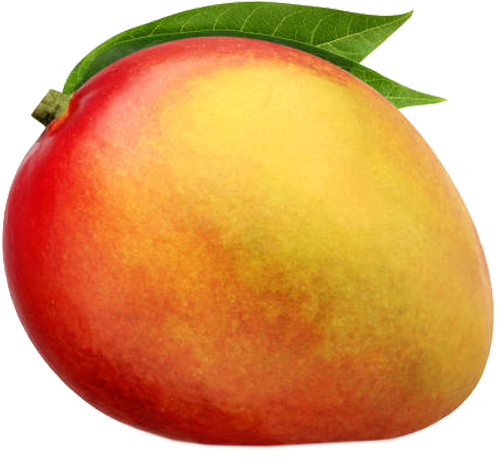 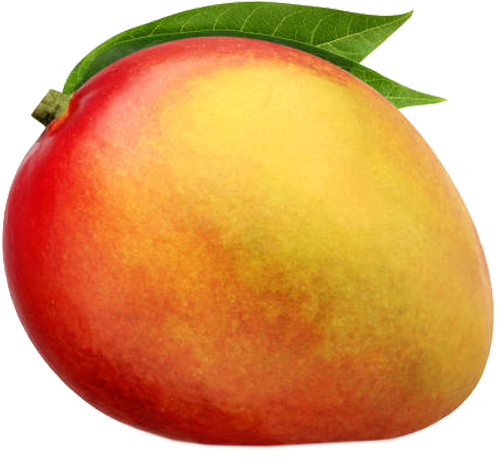 ৫
-
২
=
৩
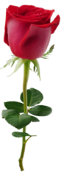 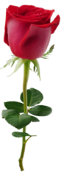 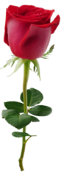 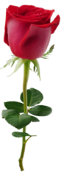 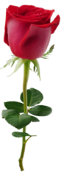 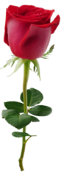 ৬
-
৩
=
৩
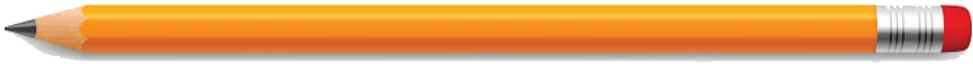 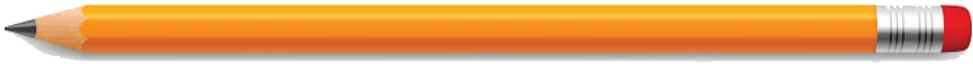 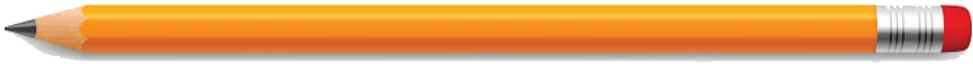 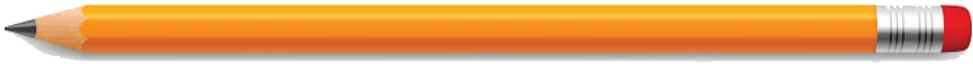 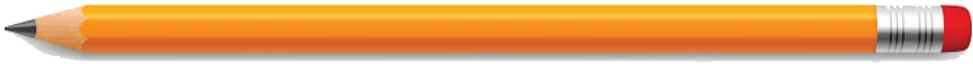 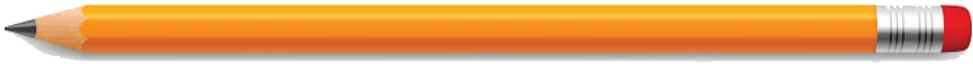 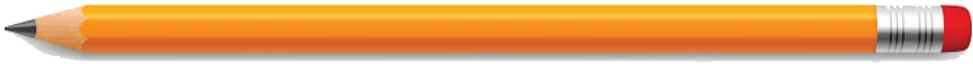 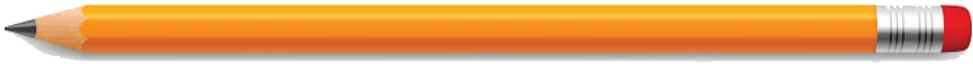 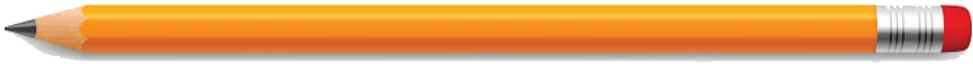 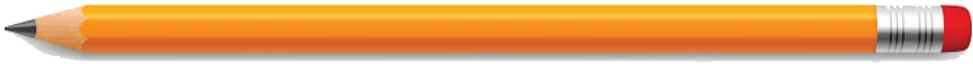 ৯
-
৪
=
৫
-
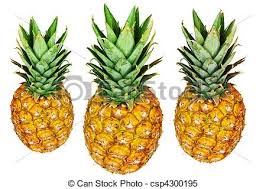 =
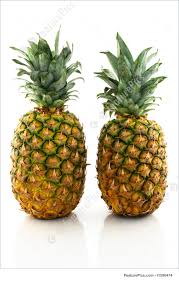 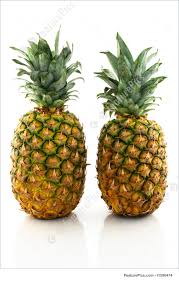 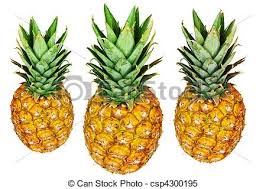 ৫
-
৩
=
২
মিল কর
সমান চিহ্ন
বিয়োগ চিহ্ন
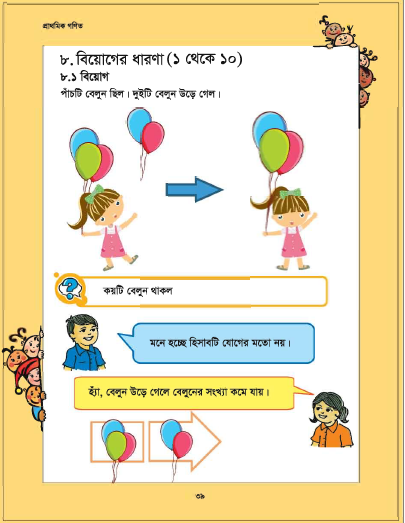 জোড়ায় কাজ
পাঠ্য বইএর 
৩৯ পৃষ্ঠা বের করো
দলীয় কাজ
দলের নাম  ১
দলের নাম  ২
দলের নাম  ৩
২ - ১ = ?
৬ - ৪  = ?
৭ - ৩ = ?
২ - ১ = ১
৬ - ৪  = ২
৭ - ৩ = ৪
ধন্যবাদ